الرضا الوظيفي مفهوم و تقييم
JJOb satisfaction or employee satisfaction 
اعداد:
د. غالب ادريس عطية
م. بايولوجي شيرين محمد محمود
شعبة التعليم المستمر
كلية التربية للعلوم الصرفة
جامعة ديالى
2
القناعة و الرضا الوظيفي
 Job satisfaction or employee satisfaction 
توصف حالة الرضا التي يكون عليها الفرد حيال وظيفته  
كلما زادت سعادة المرء بوظيفته، كلما زادت حالة الرضا التي يشعر بها. فلا تعتبر حالة الرضا الوظيفي كحالة الحماس، برغم الترابط الشديد بينهما. فالوظيفة تبين الأهداف التي تعزز الرضا الوظيفي والأداء، والأساليب التي تشمل التناوب، توسيع نطاقات العمل واثراء الوظيفة.
3
تعريف اخر:
قد تم تعريف حالة الإشباع الوظيفي:
 بأنها حالة عاطفية ممتعة ناجمة عن استحسان المرء لوظيفته، انطباع الفرد الايجابى تجاه وظيفته، شعور الفرد تجاه وظيفته. وقد أشار وييس Weiss إلى الإشباع الوظيفي بأنها موقف في حين أوضح إلى ضرورة تركيز الباحثين على جوانب التقييم المعرفية والتي تشمل التأثير (العاطفة)، المعتقدات والسلوكيات. وقد بين هذا التعريف قدرة الأفراد على تكوين مواقف تجاه وظائفهم من خلال مراعاة مشاعرنا ومعتقداتنا وسلوكنا.
4
نظريات الرضا الوظيفي
1. نظرية العلاقات الإنسانية:
  هناك حاجات نفسية واجتماعية عند المعلمين أهمها احترام النفس وتأكيد الذات واحترام الآخرين.
2. نظرية التكيف الوظيفي:
تقوم هذه النظرية على الانسجام بين الشخصية المطلوبة للعمل وبيئة العمل نفسه، ويعد الانسجام العامل الرئيس في تفسير تكيف الفرد مع بيئة العمل كما يتجسد في شعوره بالرضا والقناعة والاستقرار في الوظيفة.
5
3. نظرية الانصاف Equity theory

4. نظرية أخيرة تعتمد على عدة أمور هي:
الثقة: فالإنتاجية والثقة لا يمكن فصلهما.
الحذق والمهارة: وهنا يجب أن تكون الممارسة في العمل تتسم بالدقة والتهذيب وحدة الذهن.
الألفة والمودة: تعتمد عليها الرابطة المشتركة في الحياة والتي دعا إليها ديننا الحنيف.

مفهوم الرضا الوظيفي أمر يتعلق بالفرد، فهو حالة يصل فيها الفرد إلى التكامل مع عمله من خلال طموحه الوظيفي ورغبته في النمو والتقدم وتحقيق أهدافه من خلال تحقيق أهداف العمل ذاته.
6
نماذج من الإشباع الوظيفي :
1.  نظرية التأثير Affect theory :
تقوم هذه النظرية على الفرق بين ما يريده الفرد من خلال وظيفته وبين ما هو كائن بالفعل.
2. نظرية الميول Dispositional approach
تعد نظرية الميول أحد النظريات المعروفة في مجال الإشباع الوظيفي بل هي نظرية عامة للغاية توحي بأن الناس تقدر التصرفات الفطرية التي تشبع ميولهم نحو تحقيق مستوى معين من الارتياح، بغض النظر عن وظيفة واحدة. هذا النهج أصبح ما يسمى  تفسير الرضا  و الاستقرارالوظيفي ، على مر الزمن وعبر المهن والوظائف.
 كما أكد الباحثون على أن التوائم المتطابقة لديهم نفس مستويات الإشباع الوظيفى.
7
4. نظرية العاملين (نظرية الصحة العامة الدافعية)  
Two-factor theory (motivator-hygiene theory)
تفسر نظرية فريدريك هيرتزبرج (التي تعرف باسم نظرية الصحة العامة الدافعية) الإشباع والدافعية في بيئة العمل. حيث ترتبط تلك النظرية بالإشباع وعدم الإشباع طبقا لعدة عوامل مختلفة—أى عوامل الصحة العامة والدوافع، بالتناوب. ولذلك ترتبط دافعية العامل نحو عمل ما بحالة الإشباع الوظيفي لديه. حيث يمكن للدافعية أن تظهر كأنها عامل داخلى
8
نظرية التباين   Discrepancy theory 
  The concept of discrepancy theory explains the ultimate source of anxiety and dejection.
   An individual, who has not fulfilled his responsibility feels the sense of anxiety and regret for not performing well, they will also feel dejection due to not being able to achieve their hopes and aspirations.
  According to this theory, all individuals will learn what their obligations and responsibilities for a particular function, over a time period, and if they fail to fulfill those obligations then they are تتسم النظرية باجبار العاملين على ماتتطلبه الوضيفة خلال فترة زمنية محددة punished.
وليس لم اتعلم الطباعة او العمل الفلاني
8
نموذج خصائص الوظيفة Job characteristics model: 
اقترح هاكمان وأولدهام نموذجا لخصاص الوظيفة، والذي يتم تطبيقه كهيكل لدراسة مدى تأثير خصائص وظيفة ما على مخرجات العمل في حد ذاته، بما في ذلك الإشباع الوظيفى. 
حيث يشير النموذج إلى خمسة خصائص مميزة للوظيفة :
تنوع المهارة،
 أهمية المهام، 
دلالة المهام،
 الاستقلال الذاتي،
 والتغذية المرتدة) 
والتي بدورها تعكس ثلاث حالات نفسية (الخبرة المتأنية، المسؤولية التامة عن المخرجات، الدراية التامة بالنتائج المحددة)، مما يؤثر على مخرجات العمل ككل(الإشباع الوظيفى، ظاهرة الغياب عن العمل، الدافعية، الخ). ومن ثم تكون الخمسة خصائص سجلا محتملا لدافعية الوظيفة، والذي يمكن استخدامه كمعيار لتأثير الوظيفة على اتجاهات وسلوكيات العاملين---. وتمد نتائج تحليل الدراسات والتي تقيم هيكل العمل من خلال النموذج بعض الدعم لنموذج خصائص الوظيفة.
9
قياس الإشباع الوظيفي  
هناك أساليب كثيرة لقياس الإشباع الوظيفي.  حتى الآن، يعتبر الأسلوب الأكثر شيوعا لجمع البيانات المتعلقة بالإشباع الوظيفي هو مقياس ليكرت (نسبة لرينسيز ليكرت). وتشمل الأساليب الأخرى والأقل شيوعا لقياس الإشباع الوظيفي: أسئلة بنعم / ولا، أسئلة الصواب / والخطأ، وأسئلة اكمال الفراغات، والقوائم مرجعية، الاختيار من متعدد. يتم جمع مثل تلك البيانات عادة باستخدام نظام إدارة اقتراحات مرجعية للمشاريع.
الإشباع الوظيفي والعواطف  
تعتبر الحالة المزاجية والعواطف المادة الخام التي تجتمع لتشكل العناصر الفعالة للإشباع الوظيفى. (وييس وكروبانزانو، 1996). فتأثير الحالات المزاجية يدوم طويلا لكن غالبا ما تكون أقل معرفة للمصدر، في حين تكون المشاعر أكثر عمقا، وغير واضحة الملامح أو الأسباب.فهناك دليل واضح في الأدب يبين أن الحالات المزاجية تتعلق بشكل أساسي بالإشباع الوظيفى. كما توجد العواطف الايجابية والسلبية بدرجة كبيرة ومتعلقة بالإشباع الوظيفى.حيث ثبت أن مجموعة المشاعر الايجابية الصافية أفضل في التنبوء بالإشباع الوظيفي من العواطف الايجابية المركزة عندما تظهر إلى حيز التنفيذ.
10
العوامل المؤثرة على الوظيفة Influencing factors :
1. البيئية Environmental factors: 
 أ. Communication overload and underload
ب. Superior-subordinate communication
ج. Strategic employee recognition
-----------------------------------------------------
2. Individual factors : 
أ. Emotion
A. Emotional dissonance.التنافر العاطفي.
B.  Social interaction modelنموذج التفاعل الاجتماعي
11
Relationships and practical implications 

Absenteeism
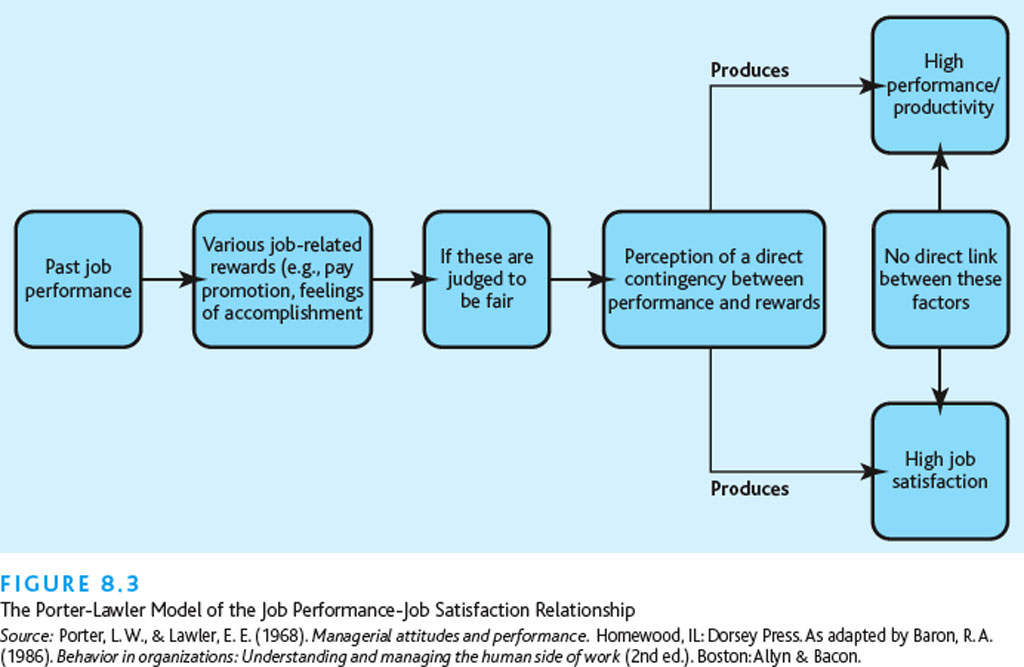 16
17
Actual Employee Excuses for Missing Work
I was sprayed by a skunk. 
I tripped over my dog and was knocked unconscious. 
My bus broke down and was held up by robbers. 
I was arrested as a result of mistaken identity. 
I forgot to come back to work after lunch. 
I couldn’t find my shoes. 
I hurt myself bowling. 
I was spit on by a venomous snake. 
I totaled my wife’s jeep in a collision with a cow. 
A hitman was looking for me. 
My curlers burned my hair and I had to go to the hairdresser 
I eloped. 
My cat unplugged my alarm clock. 
I had to be there for my husband’s grand jury trial. 
I had to ship my grandmother’s bones to India. (note: she had passed away 20 years ago)
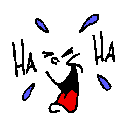 18
Source: 2004 CareerBuilder.Com Survey
Increasing Attendance by Reducing Illness
19
Why Do Employees Leave?
Unavoidable Reasons
school ends
job transfer
illness
family issues
Advancement
more responsibility
better pay
Unmet Needs
Escape From
people
management
coworkers
customers
working conditions
stress
Unmet Expectations
organization
job
career
20
The Cost of TurnoverVisible Costs Per Hire
Advertising charges
Agency  fees
Referral bonuses
Staff time & benefits
processing applications
interviewing
Overhead
Travel Costs
staff
applicants
Relocation Costs
Miscellaneous Costs
21